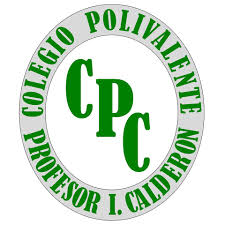 Alimentación saludable
Asignatura:Educación Física y Salud.Profesora:Ámbar Fredes
3° Básico
Objetivos:
Conocer los beneficios de una alimentación saludable.
Mejorar la habilidad de coordinación.
Contenido:
 Alimentación saludable.
Habilidades motrices básicas.
Sabías que…
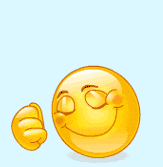 Tu cuerpo usa el alimento para obtener la energía que necesita. Y la energía es el poder que el cuerpo necesita para hacer las cosas.
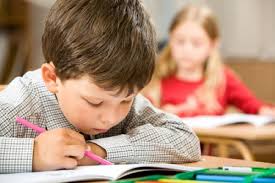 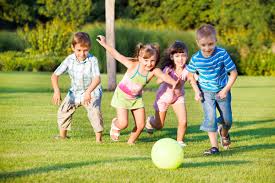 Función de los alimentos saludables…
Te ayudan a crecer y mantenerte sano.
Fortalecen los huesos, músculos y corazón.
Ayudan a curar heridas y a combatir los gérmenes que causan enfermedades.
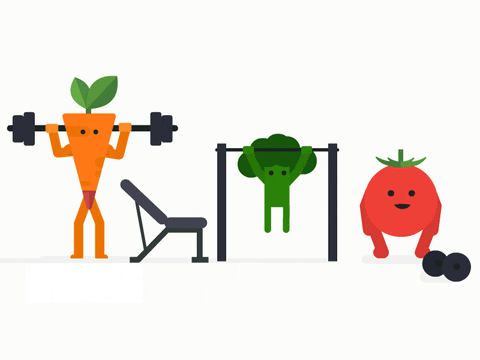 Elección de alimentos y jugos.
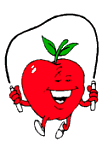 Pirámide alimenticia.
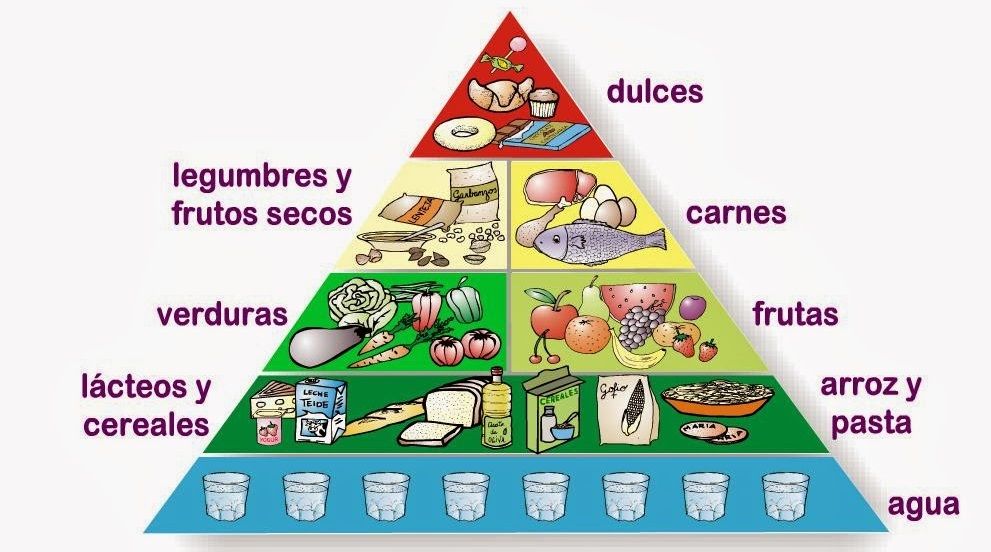 Importancia del agua en nuestro cuerpo.
Nos ayuda a eliminar desechos (sustancias que el cuerpo no necesita).
Nos permite mantener hidratada nuestra piel, ojos, boca y nariz.
Lubrica nuestras articulaciones
Ayuda a regular nuestra temperatura corporal.
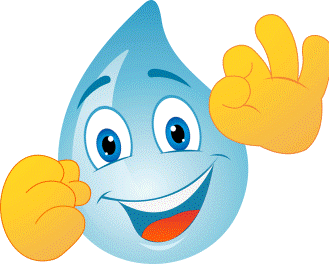 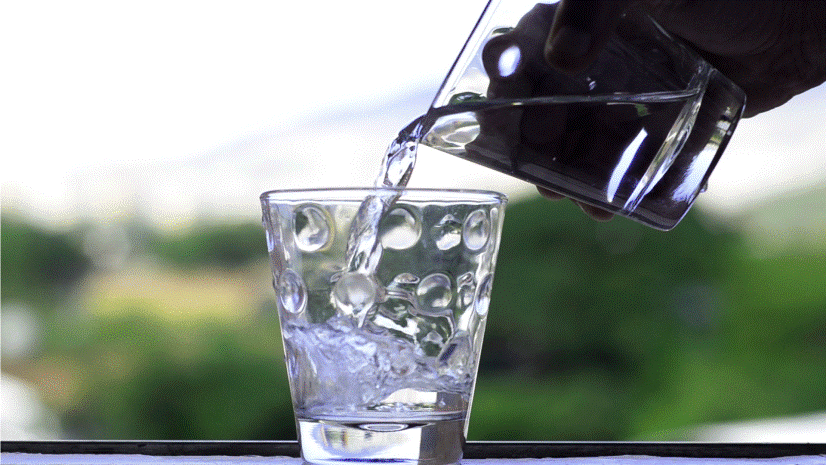 Cuántas veces debo comer al día.
Un niño entre 6 y 12 años, debe comer 4 veces al día.
1
2
Desayuno
(Leche y pan)
Almuerzo
(Comida y ensaladas)
4
3
Once o cena
Colación (fruta o yogurt).
Actividad
1- ¿Cómo obtiene energía mi cuerpo?
2 -¿Cuáles son los beneficios de los alimentos?
3- ¿Cuál es la importancia del agua en mi cuerpo?
4- ¿Qué es la pirámide alimenticia?
5- Nombra los alimentos que consumes en el día (desayuno, almuerzo, colación y once)
Juego: Rayuela Africana.
Materiales: 
Cinta adhesiva tape.
 música (rayuela africana).
Descripción: 
Dibuja en el piso con cinta tape, el siguiente diseño (20x20 cada cuadrado).
Observa el siguiente video explicativo. 
A jugar!!!
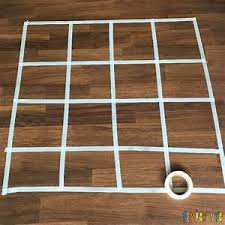 Actividad saludable en casa
A cocinar con chefcito…
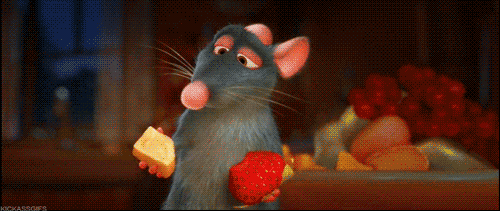 Receta saludable: Galletas de avena.
Indicaciones:
Debes cocinar bajo la supervisión y ayuda de un
adulto (padres, abuelos, tíos, etc).

Ingredientes:
190 grs de  avena
2 unidades de plátanos.
100 gr de chispas de chocolate.
2 cucharadas de miel (opcional)

Nombre video: GALLETAS DE AVENA, PLÁTANO Y CHOCOLATE | Receta saludable | Mi tarta preferida

Link: https://www.youtube.com/watch?v=cXkeehrWuY0
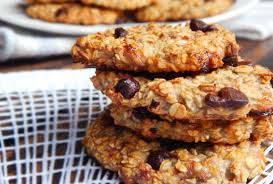